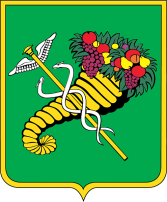 Харьков 2030 – ТОП-город мира
Проект  реконструкции Червонозаводского района
Автор: Гончаренко Максим 
председатель районного ученического самоуправления,
ученик 10-Б класса ХООШ №53
Культурно-оздоровительный комплекс «Слобожанский»
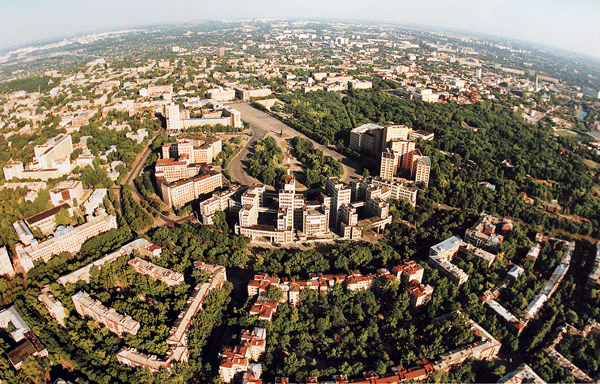 Город высокой пробы!
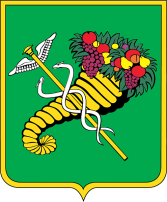 Харьков будущего – это высокий статус харьковчанина: образованного, творческого, активного, здорового и ответственного гражданина.

Курс на процветание и динамический рост.

Стратегия развития города до 2030 года - выведение Харькова на уровень европейских стандартов с максимальным уровнем комфорта и безопасности. 

Проекты, преобразования, модернизация, реконструкция и строительство – город, пробудившись от долгого сна, активно набирает обороты.
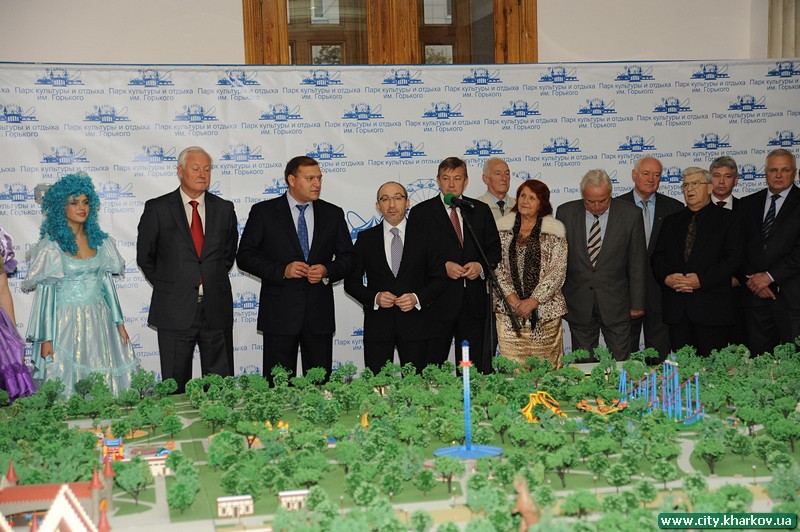 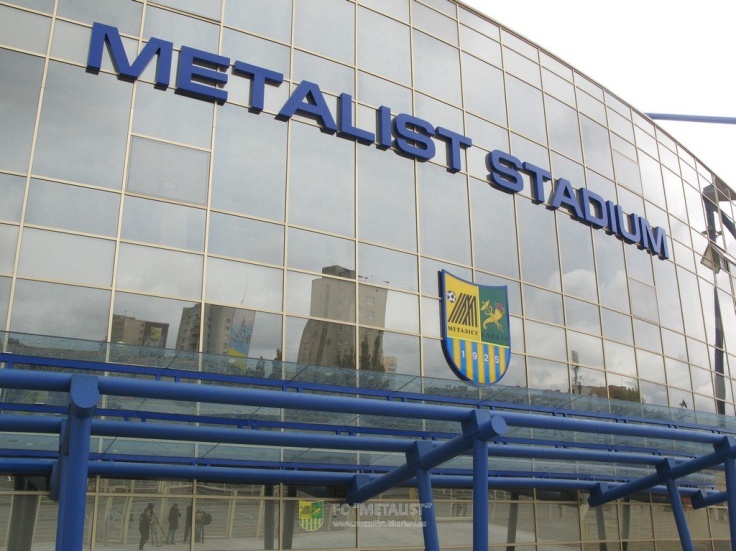 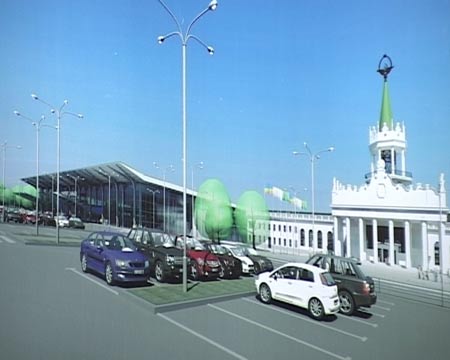 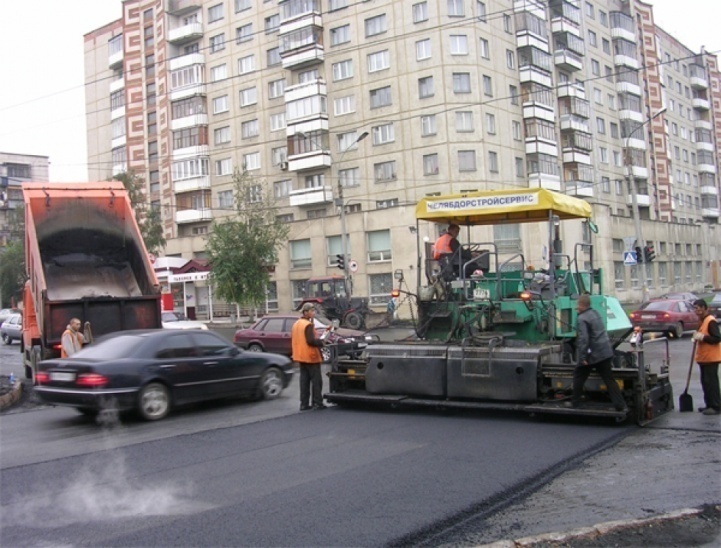 12/15/2011
2
Free Template from www.brainybetty.com
НАШ ХАРЬКОВ!               ???
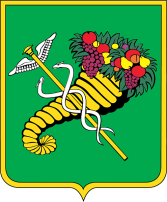 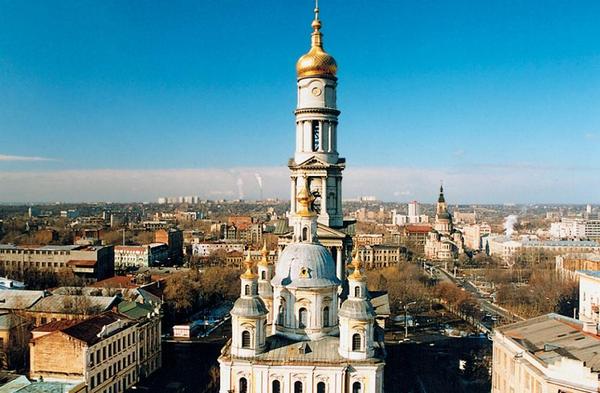 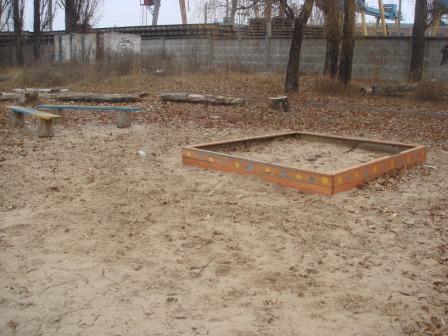 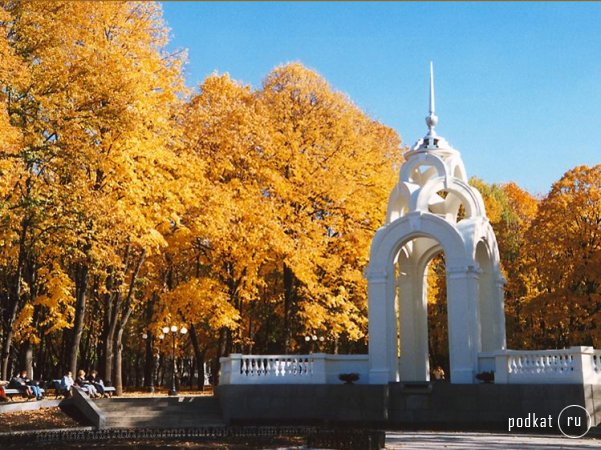 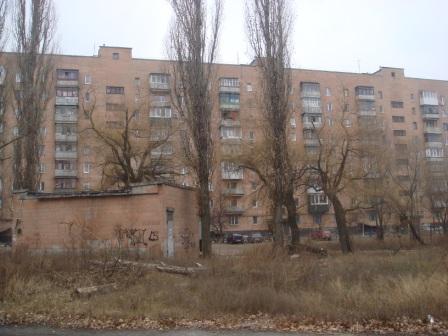 12/15/2011
3
Free Template from www.brainybetty.com
Червонозаводский район
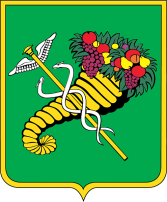 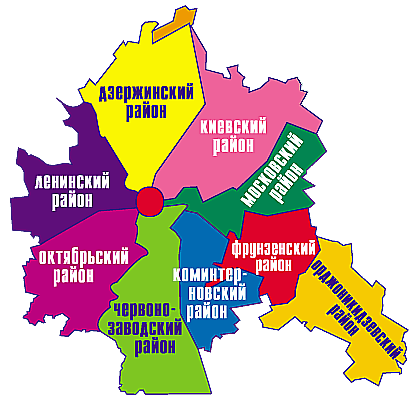 Площадь района – 45, 54 км2
Население – 93 000 человек
78 промышленных предприятий, 
	12 строительных организаций, 9 НИИ
10 ВУЗов, 7 ООШ, 2 гимназии, 17 дошкольных учебных заведений
1 Дворец культуры и 1 Дом культуры, 
	2 музыкальные школы, 9 библиотек
1 ЦДЮТ и 1 ДЮСШ 
? музеи ? памятники архитектуры, 
? театры ? парки ? дворцы спорта
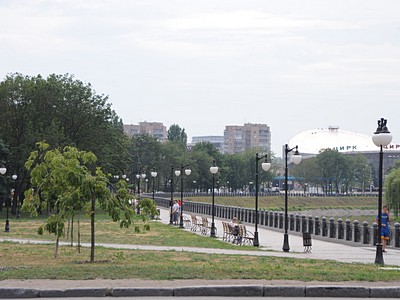 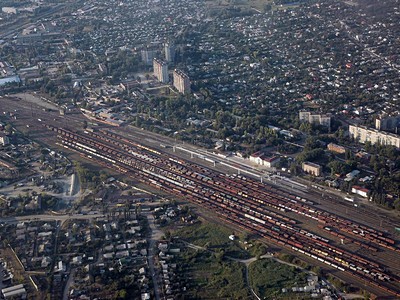 12/15/2011
4
Free Template from www.brainybetty.com
Проект: Культурно-оздоровительный комплекс «Слобожанский»
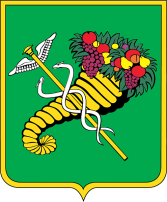 Комсомольское озероначальный план территории
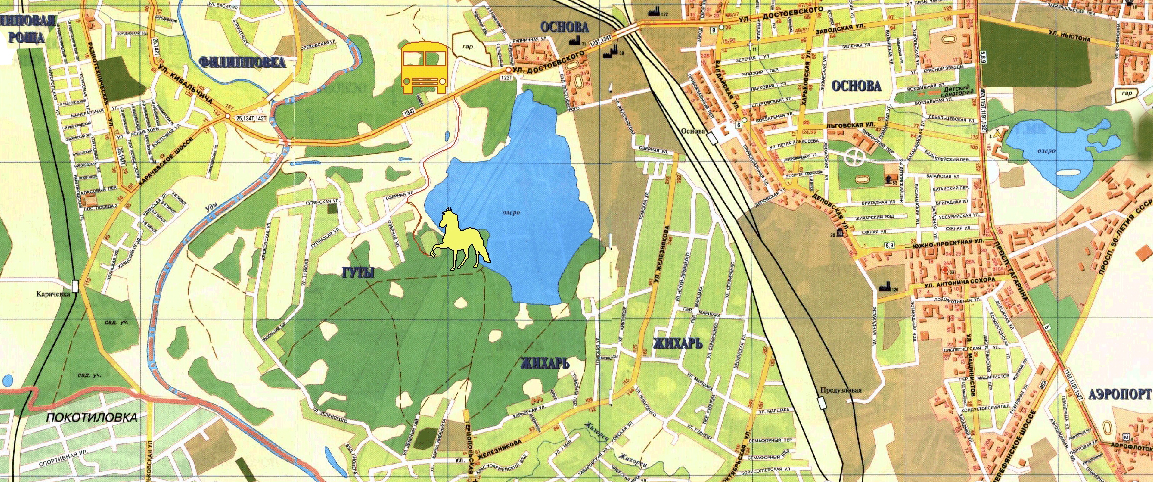 8
7
6
1
5
3
2
4
1 – «Донецкое городище»
2 - Аэропорт
3 - Хвойный лес
4 - Река Уды
5 – Луговая зона
6 – Конноспортивный клуб
7 – Зона пляжей (песок)
8 – Свалка мусора (!)
12/15/2011
5
Free Template from www.brainybetty.com
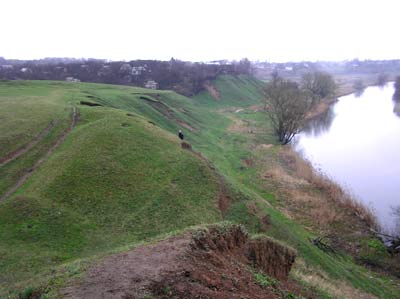 Предрасполагающие факторы
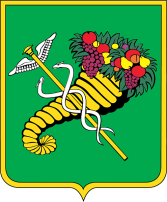 Расположение в живописном месте с прекрасными природными условиями (озеро и река, песчаные пляжи, луговая зона и хвойный лес)

Благоприятные климатические условия: южная часть города
Свободная, неосвоенная территория

Близость к окраине города делает доступным подъезд со стороны окружной дороги, минуя насыщенный городской трафик

Близость аэропорта и одной из главных магистралей города – проспекта Гагарина 
В непосредственной близости расположен самый известный памятник эпохи Киевской Руси - Донецкое городище (VIII - XIII в.), упоминающееся в «Слове о полку Игореве» 

Необходимость модернизации инфраструктуры района

Логическая необходимость ввиду крайней ограниченности культурно-оздоровительного резерва района
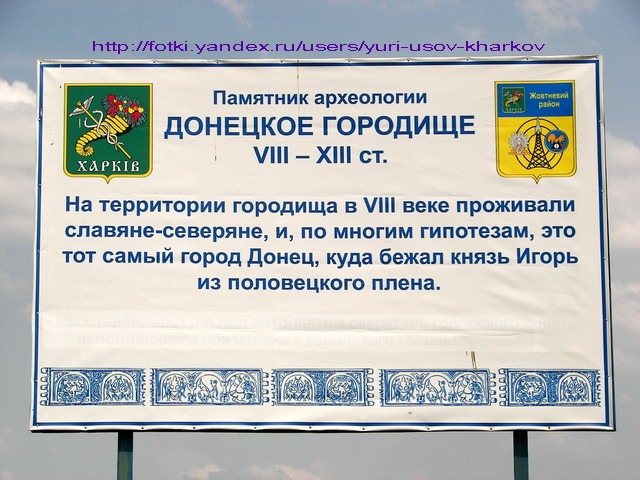 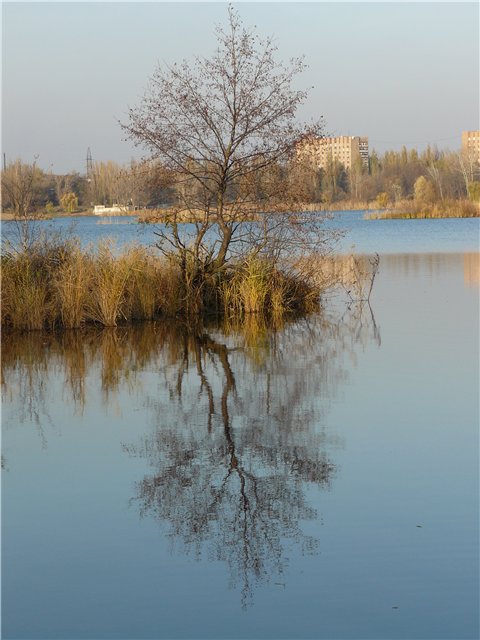 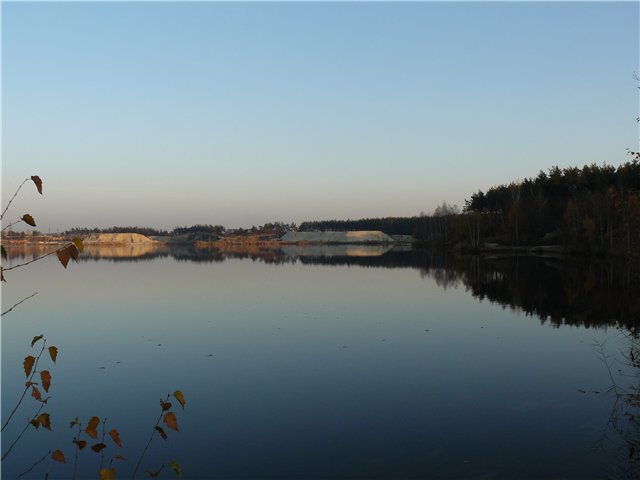 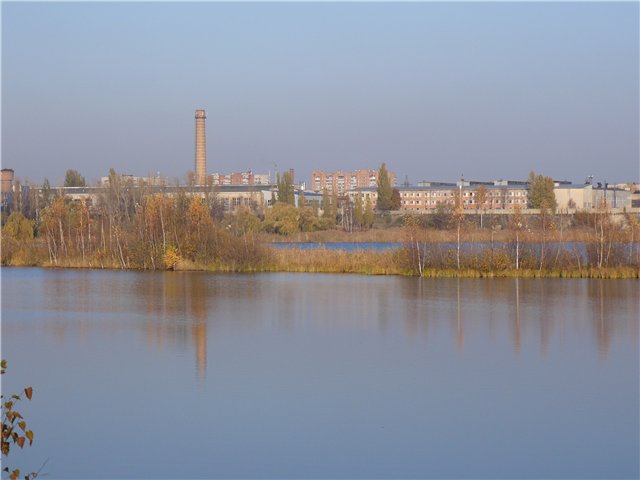 12/15/2011
6
Free Template from www.brainybetty.com
2
4
1
3
Укрепить имидж города как самобытного, инновационного, высококультурного и технологичного.
Формирование приоритета здорового образа жизни
Ликвидировать 
очаги
 неблагоустроенности
Повысить 
уровень 
комфорта горожан
Создать 
уникальный 
культурно-
развлекательный  оздоровительный 
комплекс
Привлечение 
инвесторов.
Расширение 
туристического 
бизнеса
Цели проекта: Культурно-оздоровительный комплекс «Слобожанский»
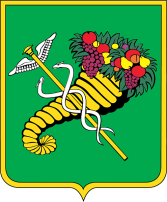 Харьков – город с особым статусом!
12/15/2011
7
Free Template from www.brainybetty.com
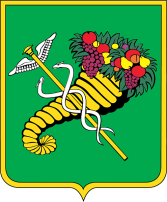 Целевая аудитория проекта: Культурно-оздоровительный комплекс «Слобожанский»
Молодежь

Семьи

Корпоративные клиенты

Туристы

Студенчество

Лица, нуждающиеся в ЛФК и реабилитации
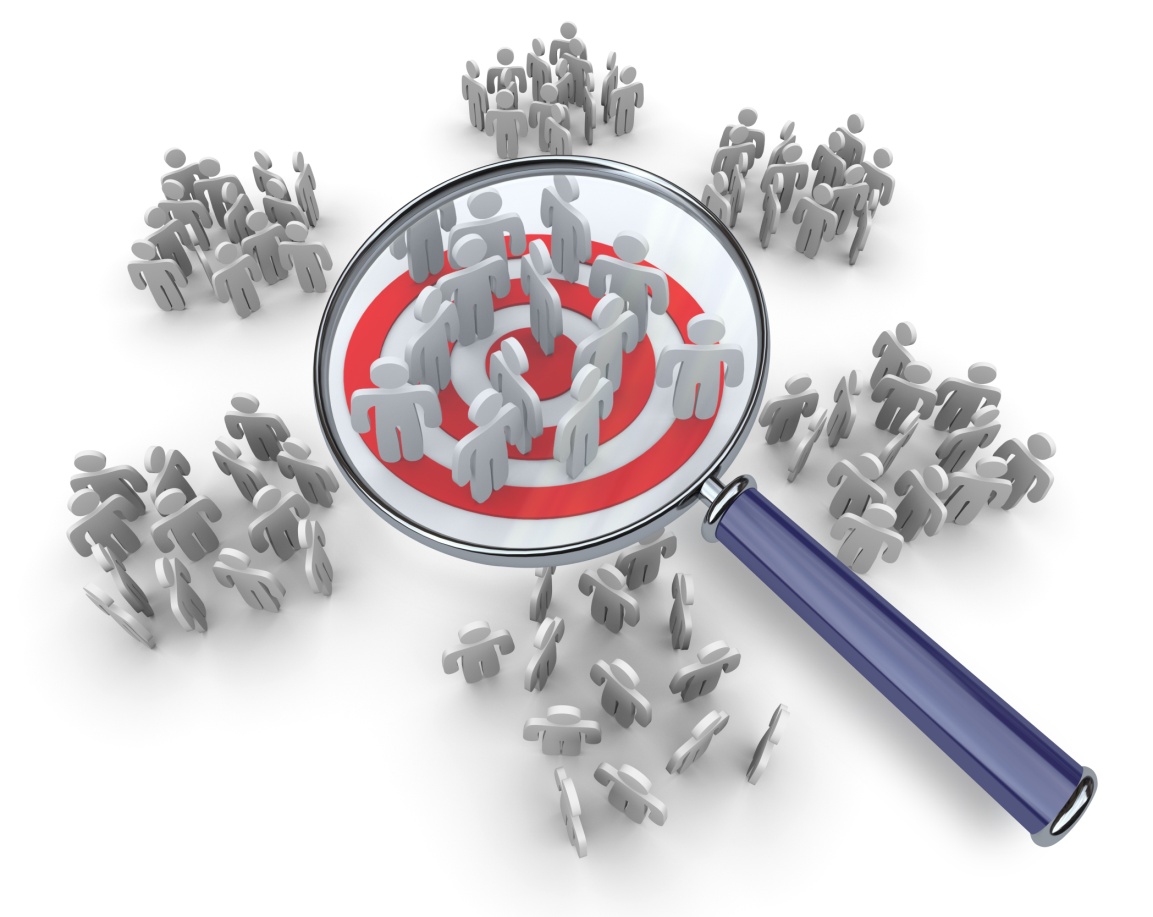 12/15/2011
8
Free Template from www.brainybetty.com
Проект: Культурно-оздоровительный комплекс «Слобожанский»
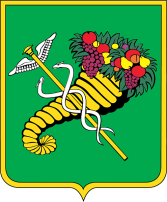 Этап №1: очистка территории и закладка основных объектов
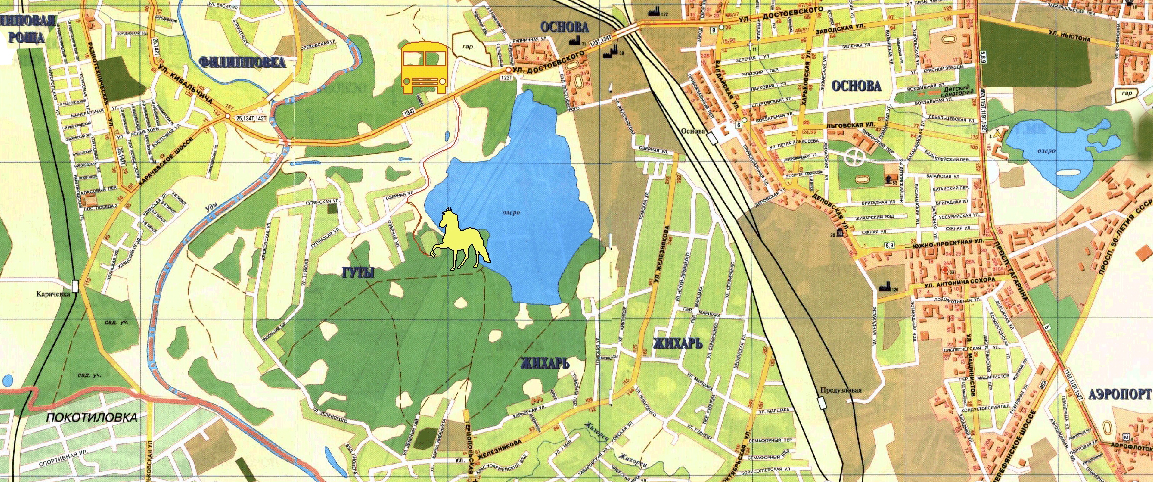 8
9
10
7
12
11
6
1
3
5
2
4
1 - «Донецкое городище»
2 - Аэропорт
3 - Хвойный лес
4 - Река Уды
5 – Луговая зона
6 – Конноспортивный клуб
7 – Зона пляжей (песок)
9 – Спортивно-развлекательный 
комплекс
10 – Гостиница
11 – Санация и реконструкция озера
12 – Благоустройство пляжей
12/15/2011
9
Free Template from www.brainybetty.com
Проект: Культурно-оздоровительный комплекс «Слобожанский»
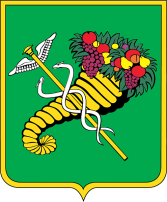 Этап №2: строительство вспомогательных объектов и благоустройство комплекса
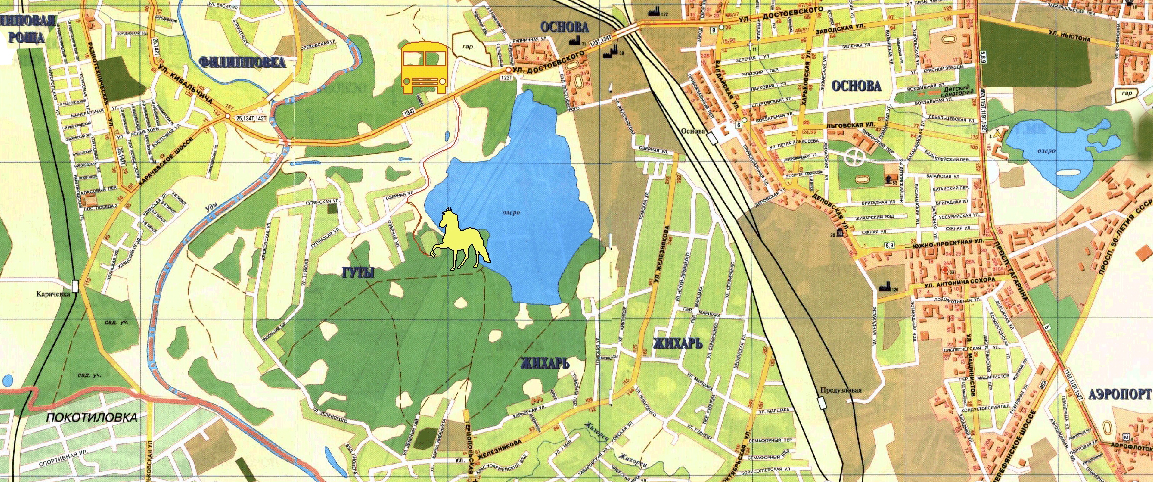 18
9
15
10
12
13
14
11
17
6
16
1
5
3
20
19
2
4
21
1 - «Донецкое городище»
2 - Аэропорт
3 - Хвойный лес
4 - Река Уды
5 – Луговая зона
6 – Конноспортивный клуб
7 – Зона пляжей (песок)
9 – Спортивно-развлекательный 
комплекс
10 – Гостиница
11-Санация и реконструкция озера
12 – Благоустройство пляжей
13 – Детские площадки
14 - Корты
15 – Сквер в фасадной зоне
16 – Зона отдыха «Хуторок»
17– комплекс «Киевская Русь»
18- Взлетно-посадочная полоса
19 –Туристические маршруты
20 – Трасса для картингов
21 – Пейнтбольная зона
12/15/2011
10
Free Template from www.brainybetty.com
Проект: Культурно-оздоровительный комплекс «Слобожанский»
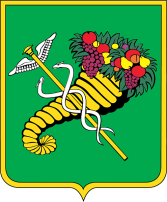 Этап №3: реконструкция подъездных дорог, организация транспортного обеспечения, PR- поддержка
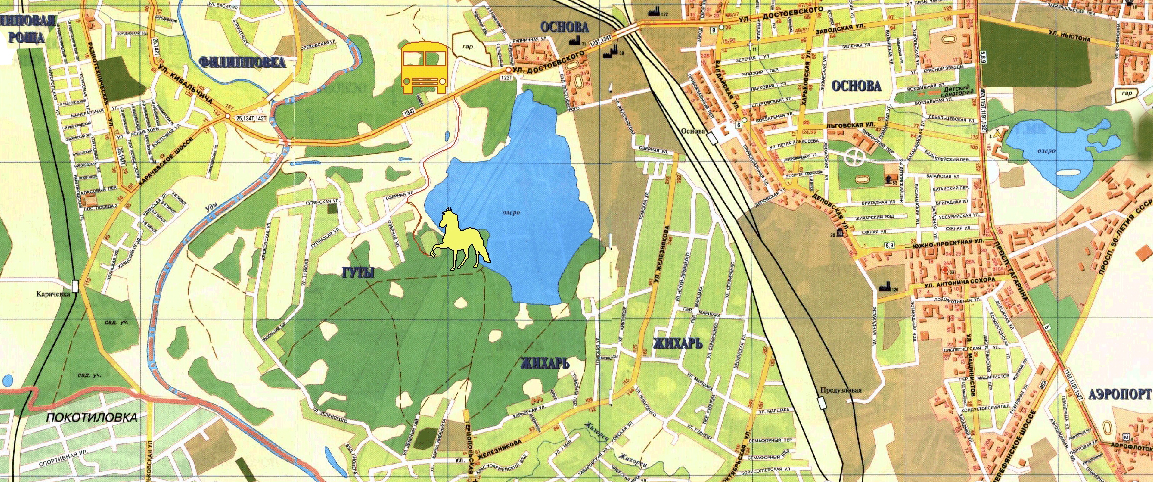 18
15
9
10
12
13
14
11
6
17
1
3
16
5
20
19
2
4
21
1 - «Донецкое городище»
2 - Аэропорт
3 - Хвойный лес
4 - Река Уды
5 – Луговая зона
6 – Конноспортивный клуб
7 – Зона пляжей (песок)
9 – Спортивно-развлекательный 
комплекс
10 – Гостиница
11-Санация и реконструкция озера
12 – Благоустройство пляжей
13 – Детские площадки
14 - Корты
15 – Сквер в фасадной зоне
16 – Зона отдыха «Хуторок»
17– Комплекс «Киевская Русь»
18-Взлетно-посадочная полоса
19 – Туристические маршруты
20 – Трасса для картингов
21 – Пейнтбольная  зона
12/15/2011
11
Free Template from www.brainybetty.com
Структура культурно-оздоровительного комплекса
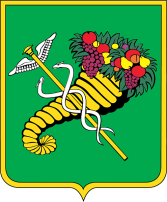 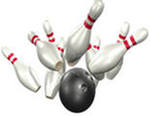 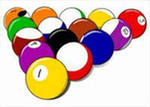 Спортивные секции
Боулинг-клуб
Бильярд-клуб
Туристический клуб
Кружок авиамоделирования и воздухоплавания
Клуб любителей экстремального вида спорта
Бассейн 
Тренажерный зал
Кабинет физиотерапии
Кабинет психологической разгрузки
СПА-центр
Массажный салон
Спортзал для людей с ограниченными 
физическими возможностями
Танцевальная студия
Зал для хореографии
Музыкальный зал
Бизнес-центр
Аудитория
Медпункт
Столовая
Ресторан
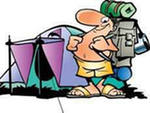 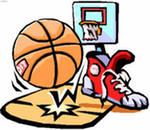 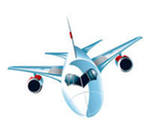 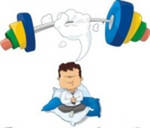 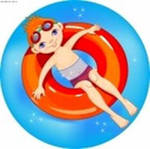 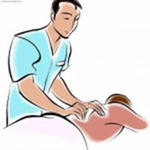 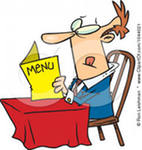 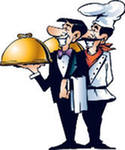 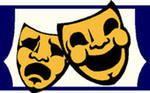 12/15/2011
12
Free Template from www.brainybetty.com
Пляжная зона 
Причал и лодочная станция
Зона отдыха «Хуторок» (деревянные домики на 4-х гостей, беседки  с барбекю)
Разработка краеведческого тура «По следам новгород-северского князя Игоря Святославича» 
Постройка комплекса «Киевская Русь» в районе Донецкого городища (дом-музей, этнографический центр с демонстрацией традиционных ремесел, трапезная с национальной кухней)
Клуб реконструкции
Отдых
Дети
Важное звено!
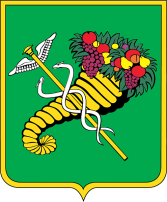 Игровой спорткомплекс для малышей
Художественные, танцевальные, спортивные кружки
Краеведчество
История
Изюминки проекта + гости комплекса= инвесторы
Формула успеха
Спорт
Строительство спортивных кортов (футбол, волейбол), комплекса для любителей экстремальных видов спорта
Оборудование площадки для игры в пейнтбол
Прокладка туристических маршрутов (детский, средний и проф.) 
Создание полосы препятствий для проведения военно-спортивной игры  «Патриот»
Разбивка трассы для картингистов
Прокладка лыжного маршрута
Организация конноспортивной секции
Подготовка взлетно-посадочной площадки для парашютного спорта и шаров для воздухоплавания
Законодательное закрепление статуса рекреационной зоны
12/15/2011
13
Free Template from www.brainybetty.com
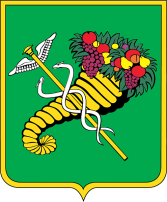 Ожидаемые результаты проекта Культурно-оздоровительный комплекс «Слобожанский»
Пропаганда  здорового образа жизни, физическое и  творческое развитие горожан.
Многогранность  предоставляемых услуг позволяет объединить людей разных возрастных и социальных групп, что будет способствовать сплочению городской громады.
Способствует развитию туристического потенциала региона.
Создаст новые рабочие места.
Может стать базой для проведения спортивных соревнований в масштабах района и области.
Отсутствие необходимости в трансфере за город или в другие области Украины делает комплекс выгодным для студентов, для любителей качественного и краткосрочного отдыха без отрыва от дел (бизнесмены), семейные туры выходного дня. Важно, чтобы каждый смог найти адекватное своим запросам предложение.
Может использоваться как база для культурных мероприятий, проведения традиционных обрядов и праздников, краеведческих экскурсий и исторических турниров по реконструкции исторических событий.
Возможно проведение научных, корпоративных семинаров (зал презентаций, гостиница, ресторан).
Привлечение к разработке проекта, а также участие в его реализации волонтеров -  школьников района (в ближайшем окружении 5 школ) позволит моим сверстникам приобщиться к общегородским процессам реорганизации Харькова и поможет в выработке активной гражданской позиции. Помогая в этой работе, ученики смогут пройти производственную практику, приобрести навыки общения с туристами-иностранцами, определиться с выбором профессии, существенно улучшить экологическую ситуацию в районе Комсомольского озера.
Сопричастность к жизни родного города и позитивный взгляд на будущее
 каждого харьковчанина – это залог дальнейшего процветания 
и динамического роста нашего региона!
12/15/2011
14
Free Template from www.brainybetty.com
Культурно - оздоровительный комплекс «Слобожанский»станет любимым местом отдыха и оздоровления горожан и гостей города!
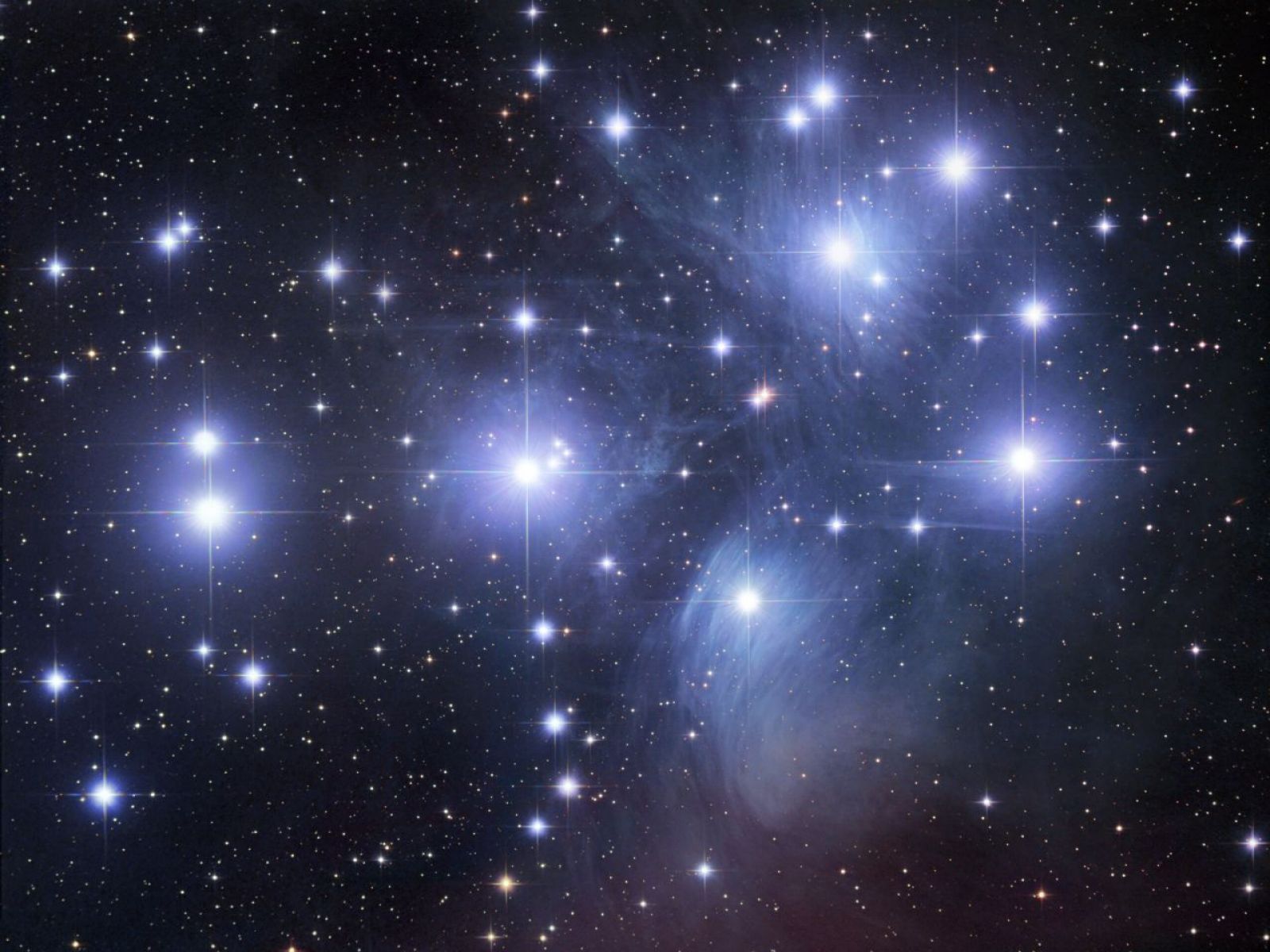 ХАРЬКОВ
12/15/2011
16
Free Template from www.brainybetty.com